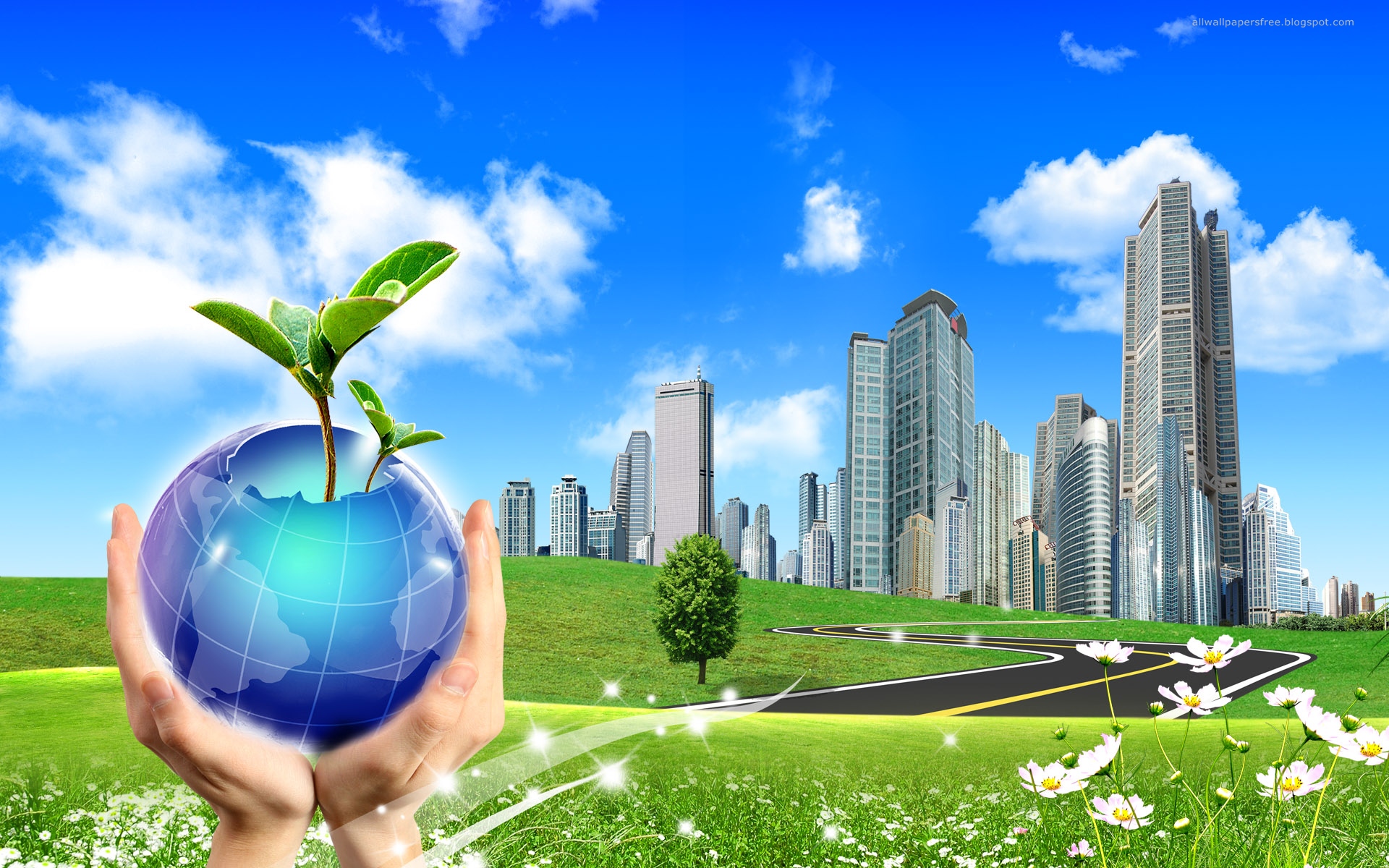 Generate Electricity from solar energy
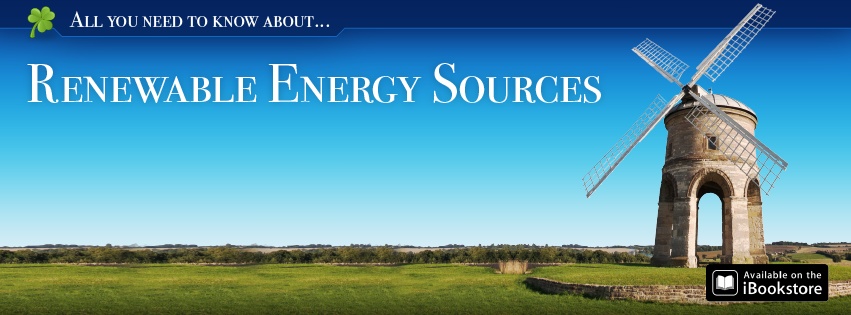 content
Review
Method of renewable energy
Generation  in Egypt
Solar energy application
Concentrated solar power (CSP)
Photovoltaic(PV)
Heating by the sun
Water desalination
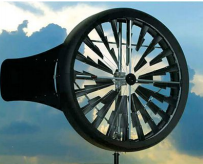 Review
Load KWh
Load MWh
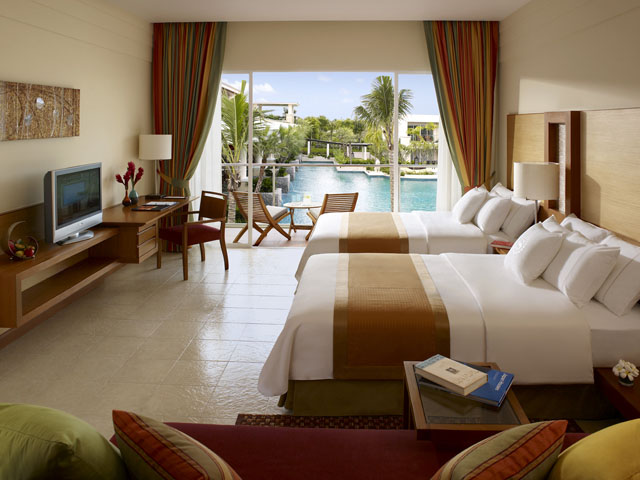 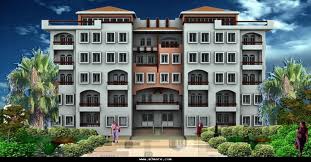 Load GWh
All Load GP
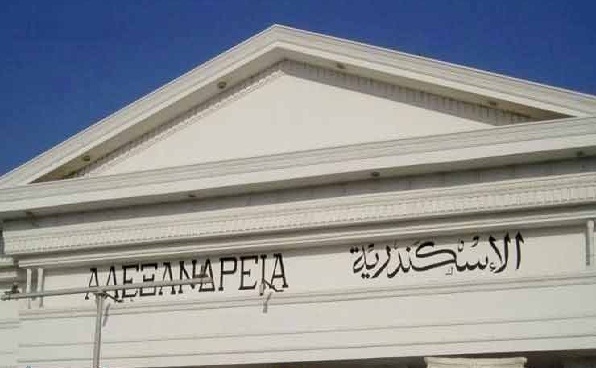 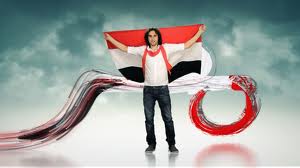 Method of renewable energy
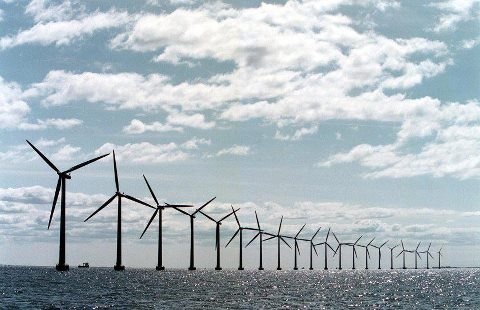 Wind Energy
Hydropower
Geothermal Energy
Photovoltaic
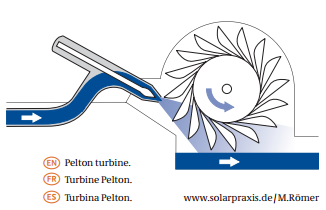 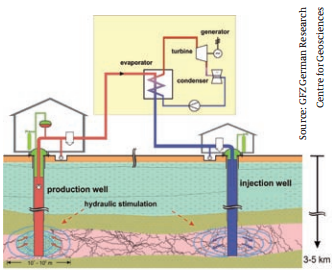 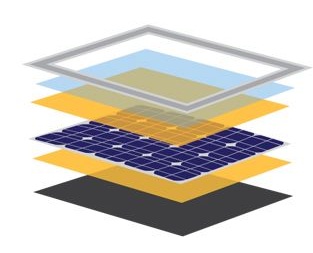 Method of renewable energy
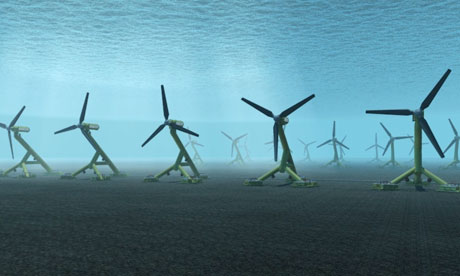 Tidal energy
Wave power
Solar thermal Energy
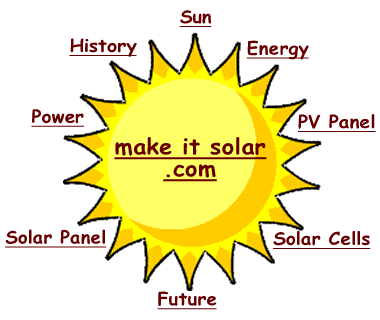 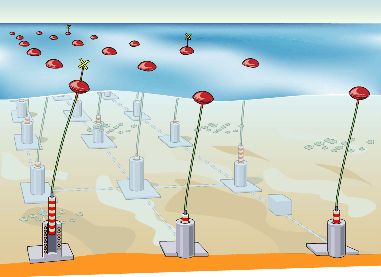 Generation  in Egypt
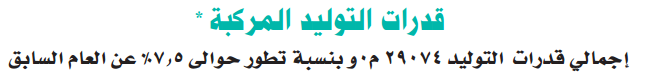 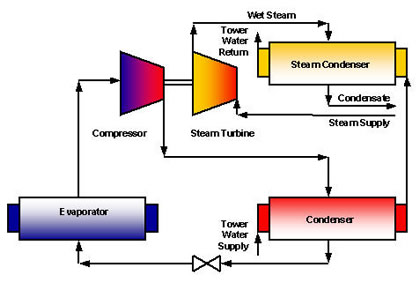 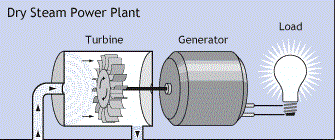 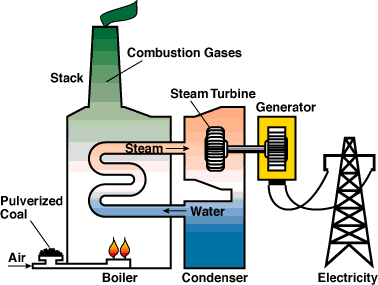 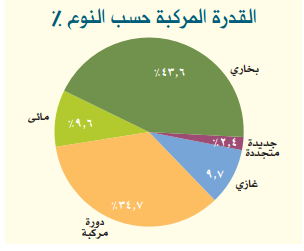 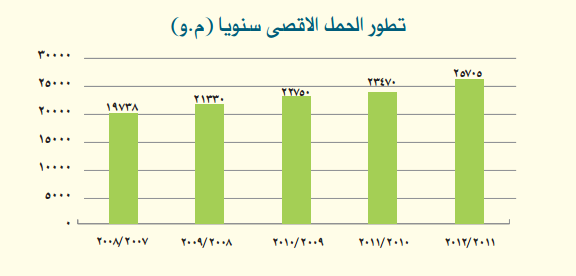 Which Power you want? Non polluting Green Power is the best!!!
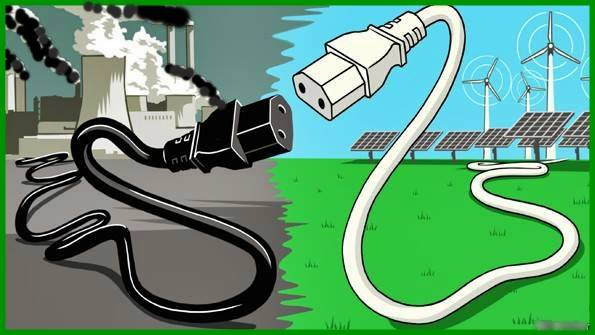 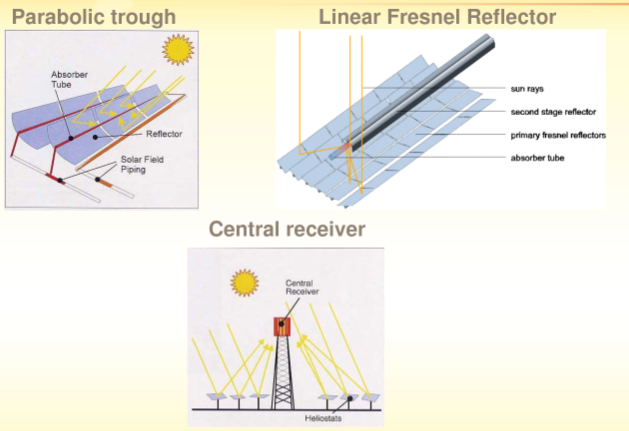 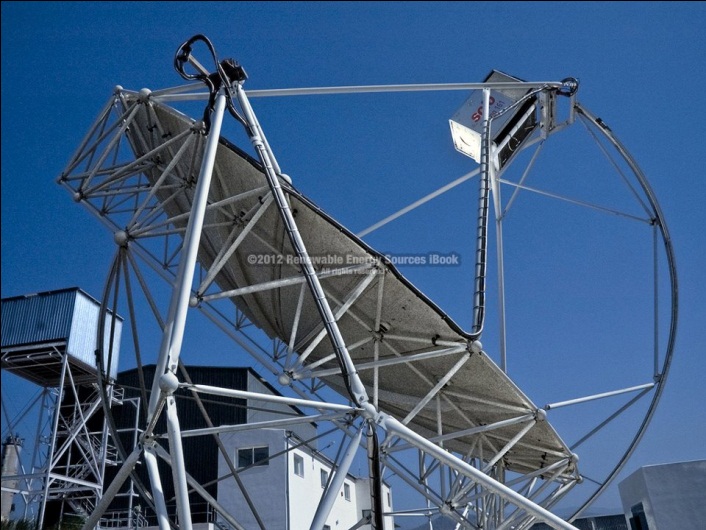 Solar thermal power plant(CSP)
Solar thermal power plant(CSP)
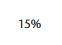 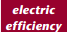 1-parabolic trough
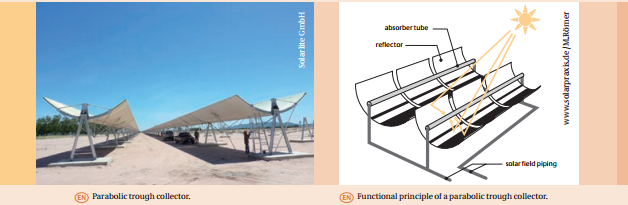 The solar field of a parabolic trough power plant consists of numerous parallel rows of collectors, which are made of parabolic reflectors. These concentrate the sunlight onto an absorber tube that runs along the focal line, generating temperatures of 
approximately 400 °C. Circulating thermo-oil serves as a heat transfer medium to conduct the thermal energy to a heat exchanger, where water vapor is generated with a temperature of around 390 °C. This is then used to power a steam turbine and generator, 
the same as in conventional power plants. since produced more than 16,000 Giga watt
1-parabolic trough
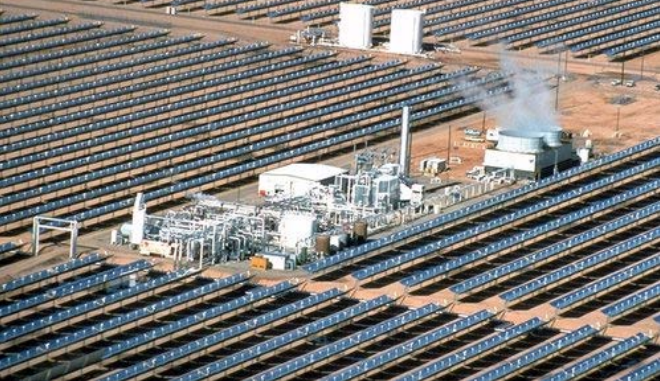 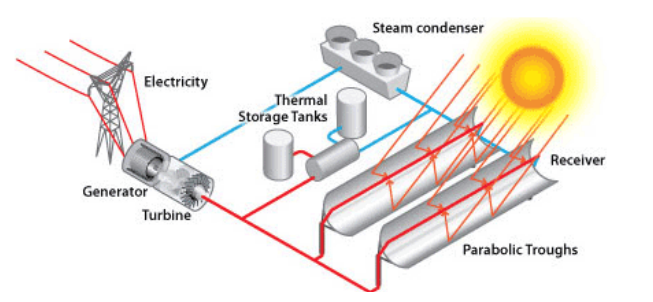 1- parabolic trough
A magic location Switzerland
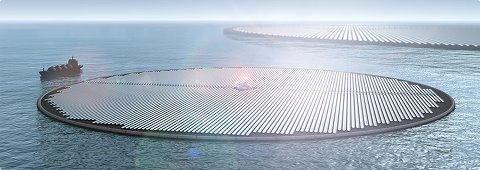 Solar thermal power plant(CSP)
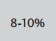 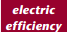 2- Fresnel collectors
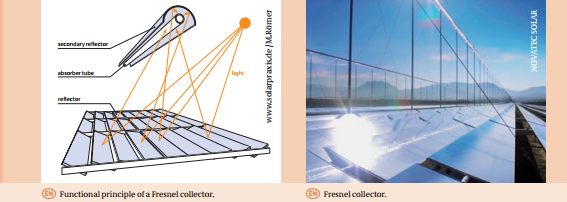 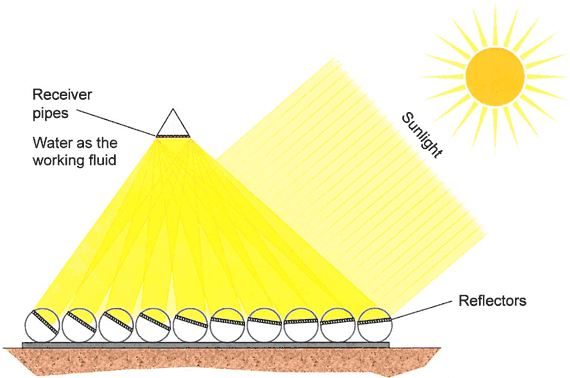 Fresnel collectors are also undergoing practical trials. With these collectors, long, only slightly curved reflectors concentrate the solar radiation onto a fixed absorber tube, where
water is directly heated and vaporized. As the basic concept of these collectors is simpler in comparison to parabolic troughs, lower investment costs for the reflectors can be expected. However, the comparable annual efficiency will be somewhat lower.
2- Fresnel collectors
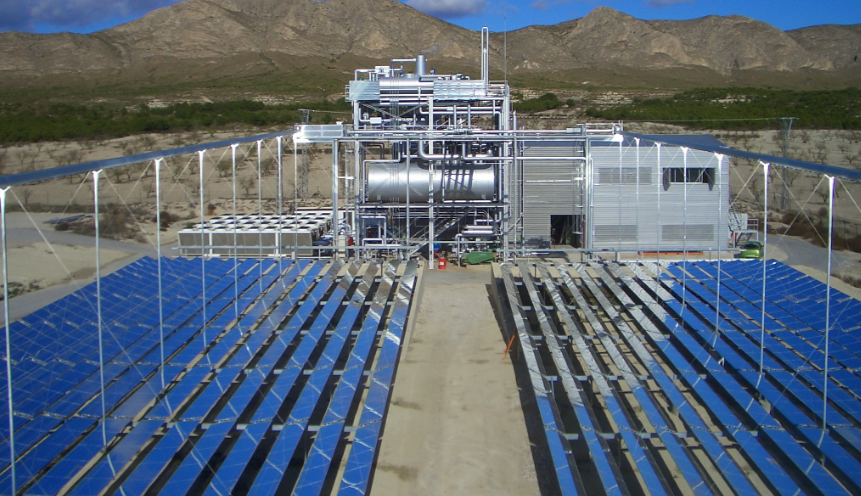 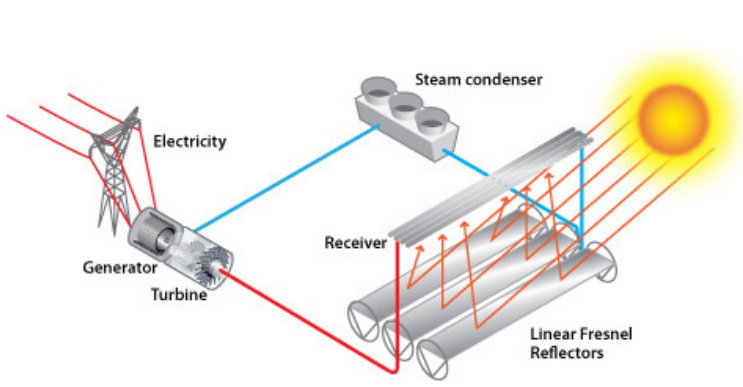 Solar thermal power plant(CSP)
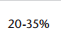 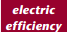 3- solar tower power plants
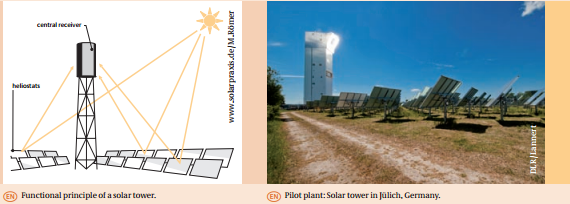 In solar tower power plants solar radiation is concentrated onto a central heat exchanger /
absorber by hundreds of automatically positioned reflectors. The significantly higher concentration in comparison to parabolic trough collectors, for example, allows higher temperatures in excess of 1,000 °C to be achieved. This enables greater efficiency, particularly when using gas-powered turbines, thereby resulting in lower electricity costs
3- solar tower power plants
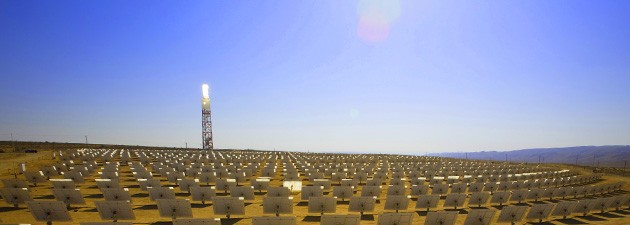 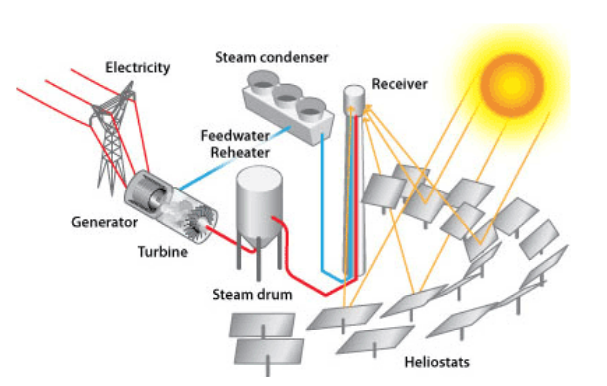 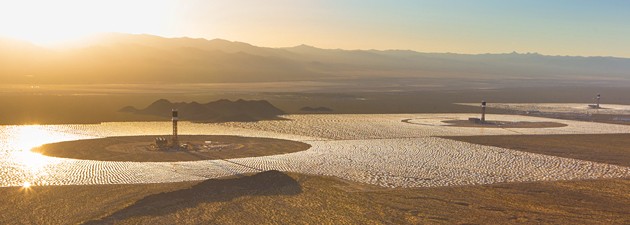 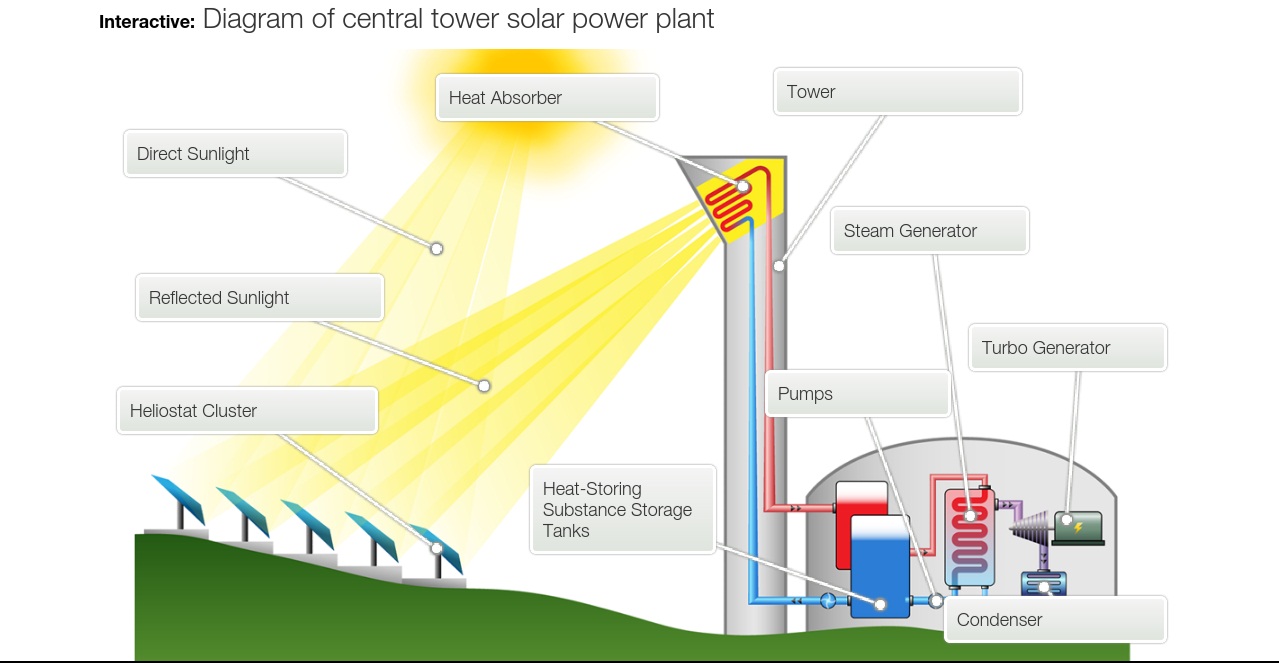 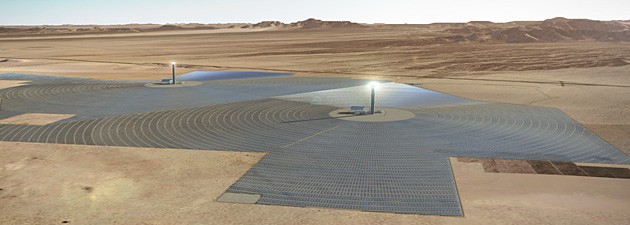 Solar thermal power plant(CSP)
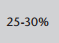 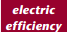 4- Dish-Stirling machine
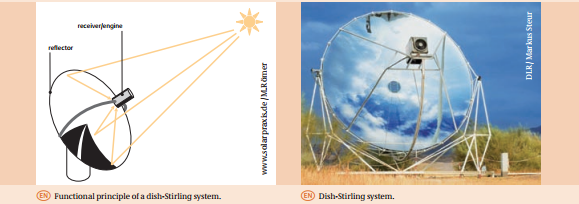 a parabolic reflector mirror concentrates the solar radiation onto the receiver of a connected Stirling engine. The engine then converts the thermal energy 
directly into mechanical work or electricity. These systems can achieve a degree of efficiency in excess of 30 %. Prototype systems are undergoing trials at the Platform Solar center in Almeria, Spain. Although these systems are suitable for stand-alone operation, they also offer the possibility of interconnecting several individual systems to create a solar farm, thus meeting an electricity demand from ten kW to several MW.
Dish-Stirling machine
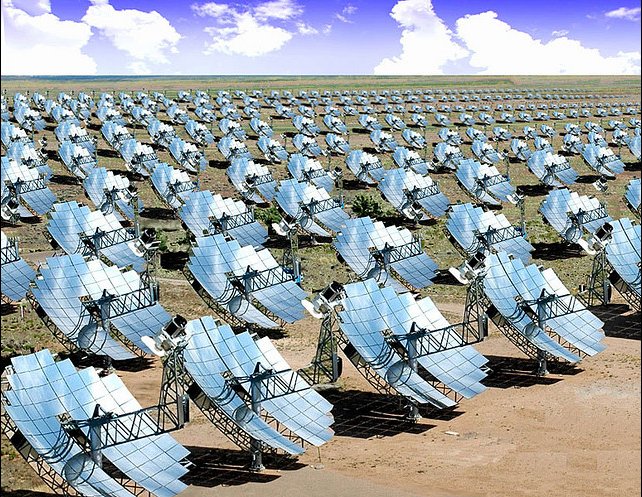 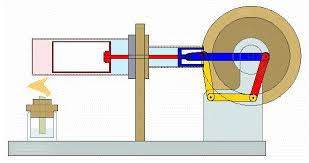 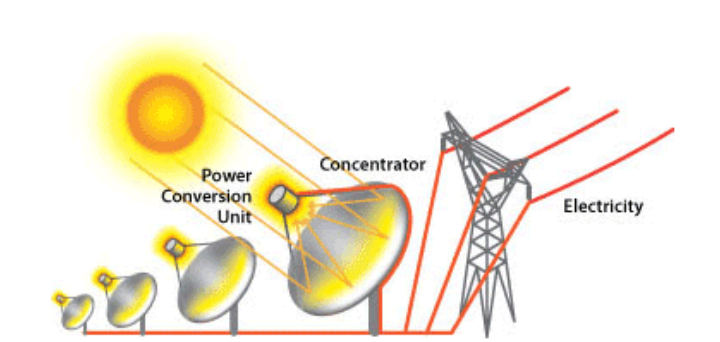 End of session
Facebook: www.facebook.com/abdo.farglyEmail: abdo_fargly@yahoo.com
Edit by Eng. Abdelrahman Mohamed fargly
Question and discussion
Facebook: www.facebook.com/abdo.farglyEmail: abdo_fargly@yahoo.com
Edit by Eng. Abdelrahman Mohamed fargly